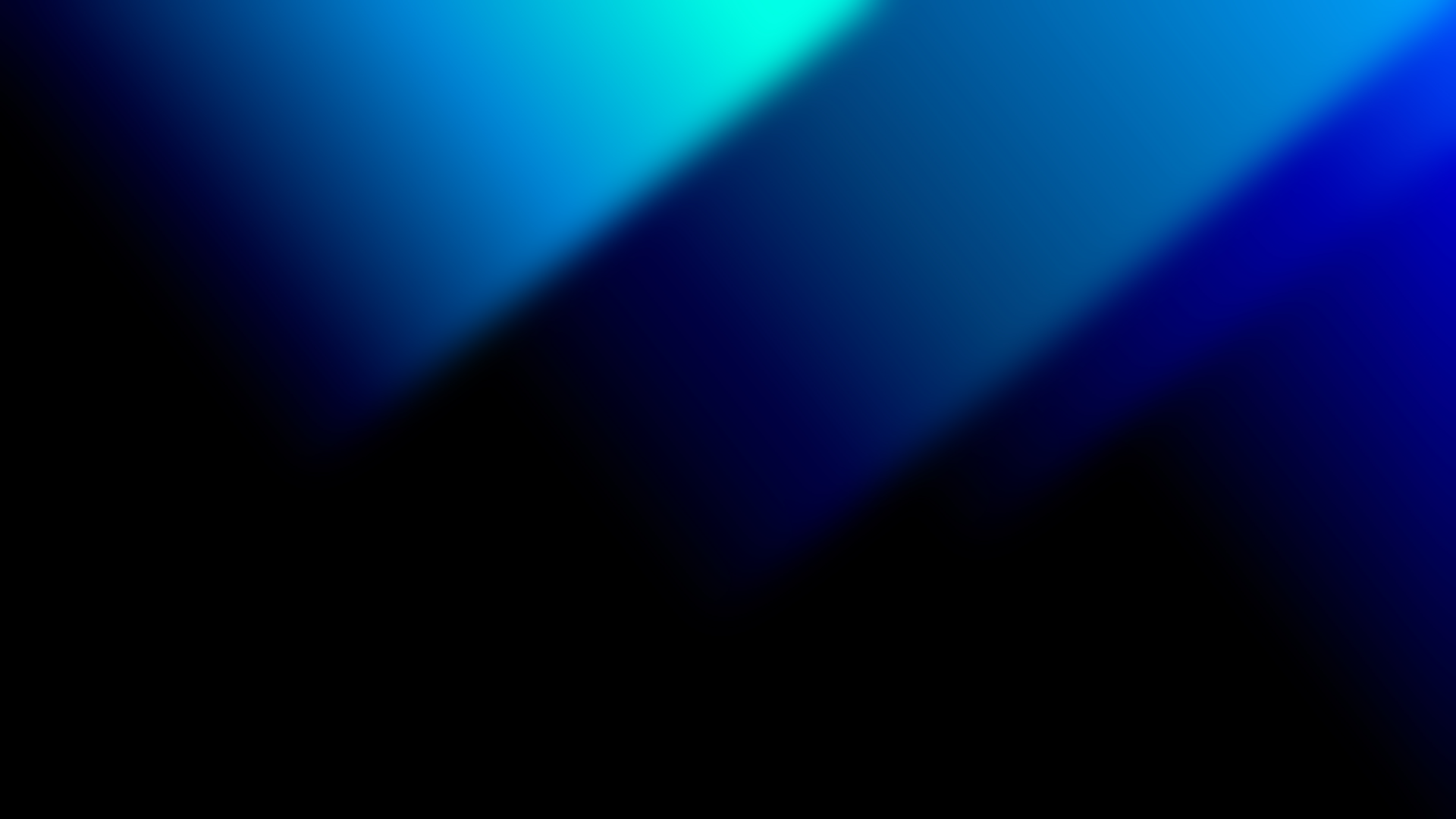 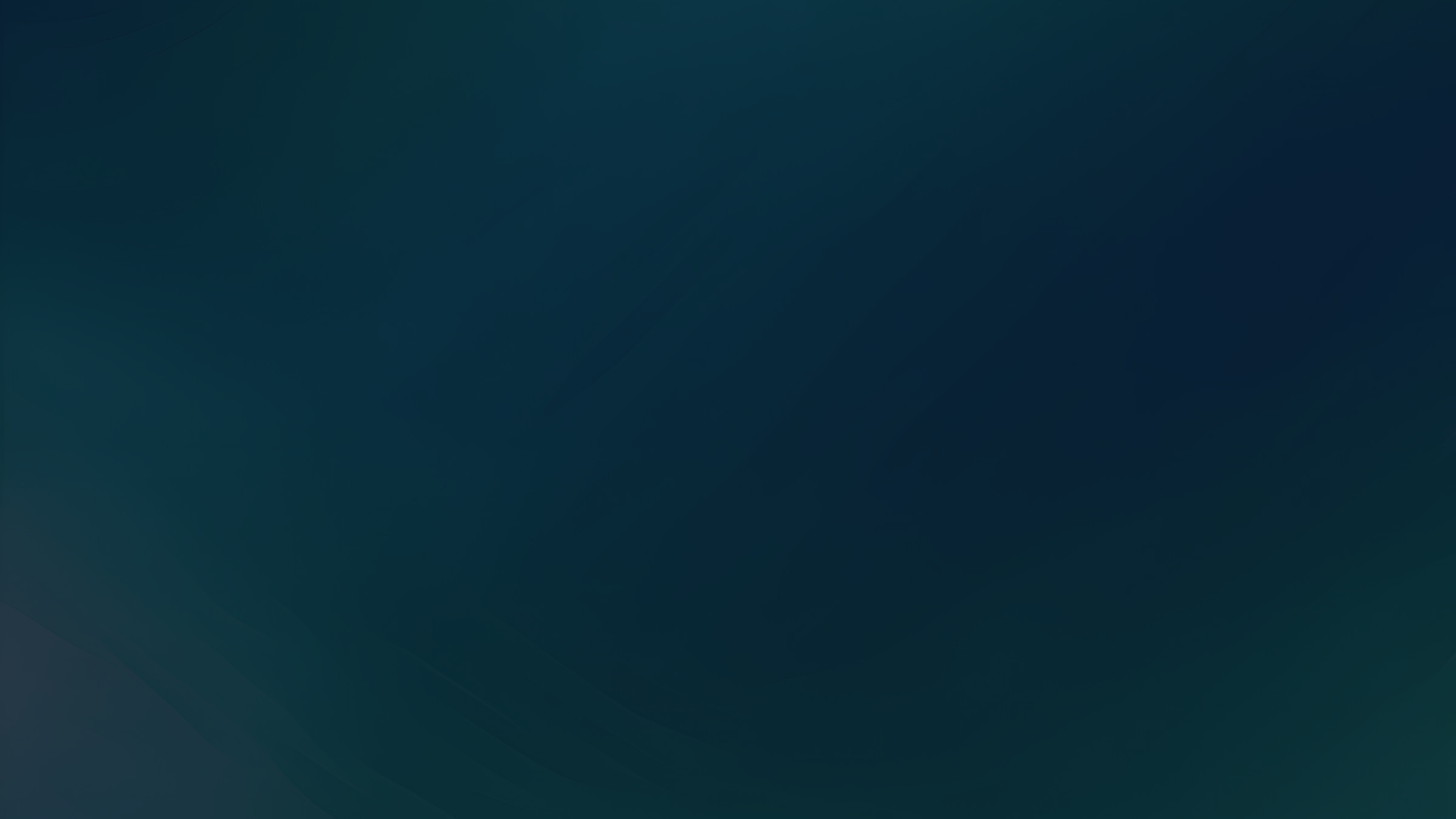 ¿Qué es un ecosistema?
Un ecosistema es un sistema formado por seres vivos y elementos no vivos que interactúan en un entorno específico.
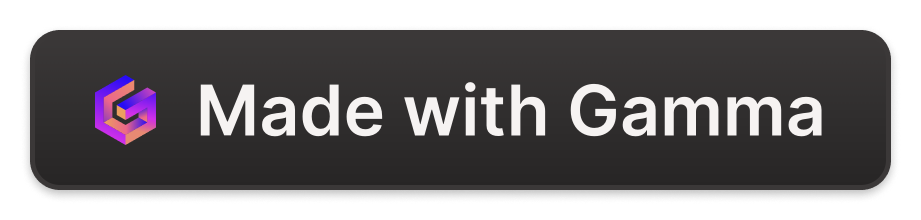 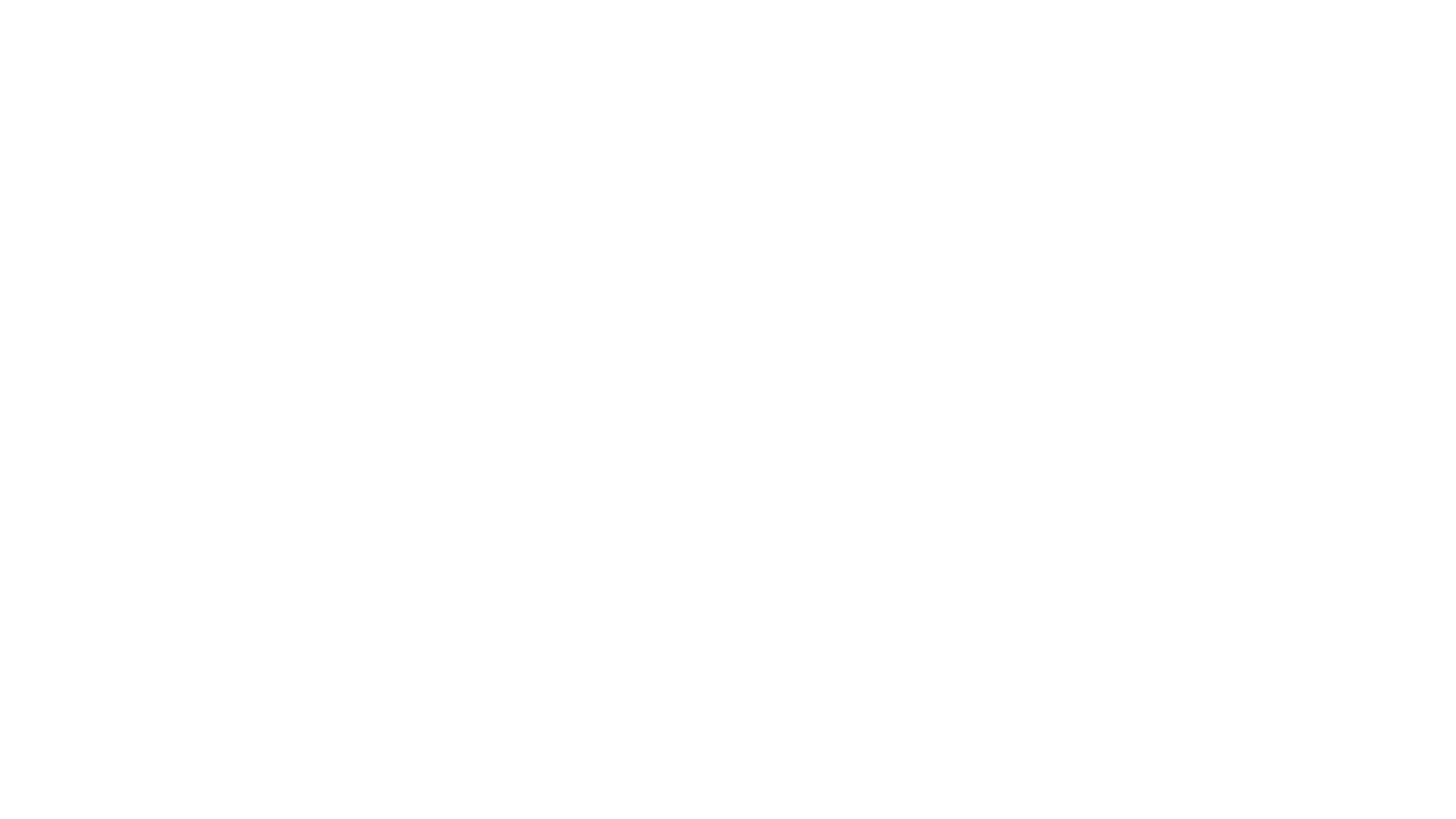 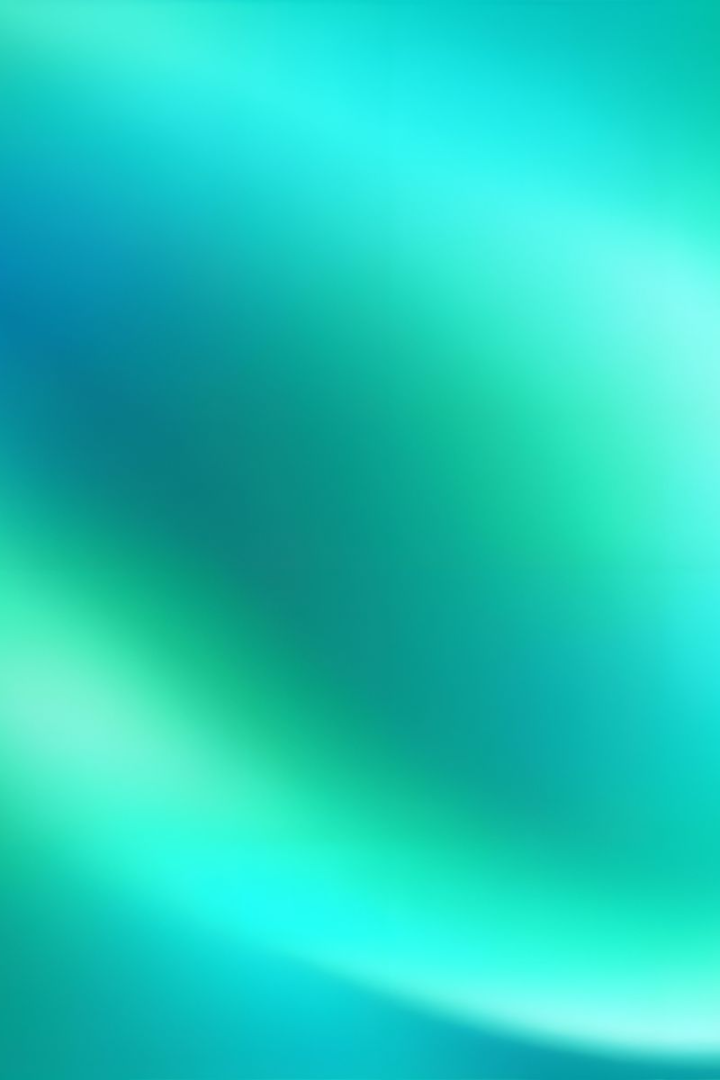 Tipos de ecosistemas
Terrestres
Acuáticos
Artificiales
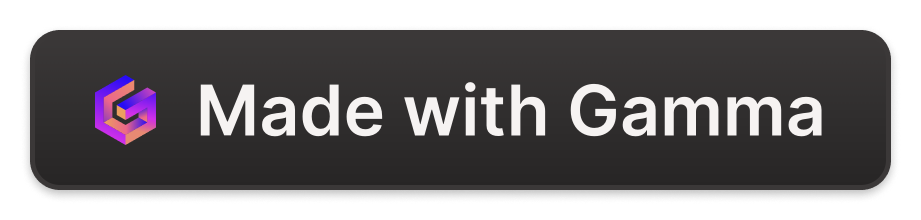 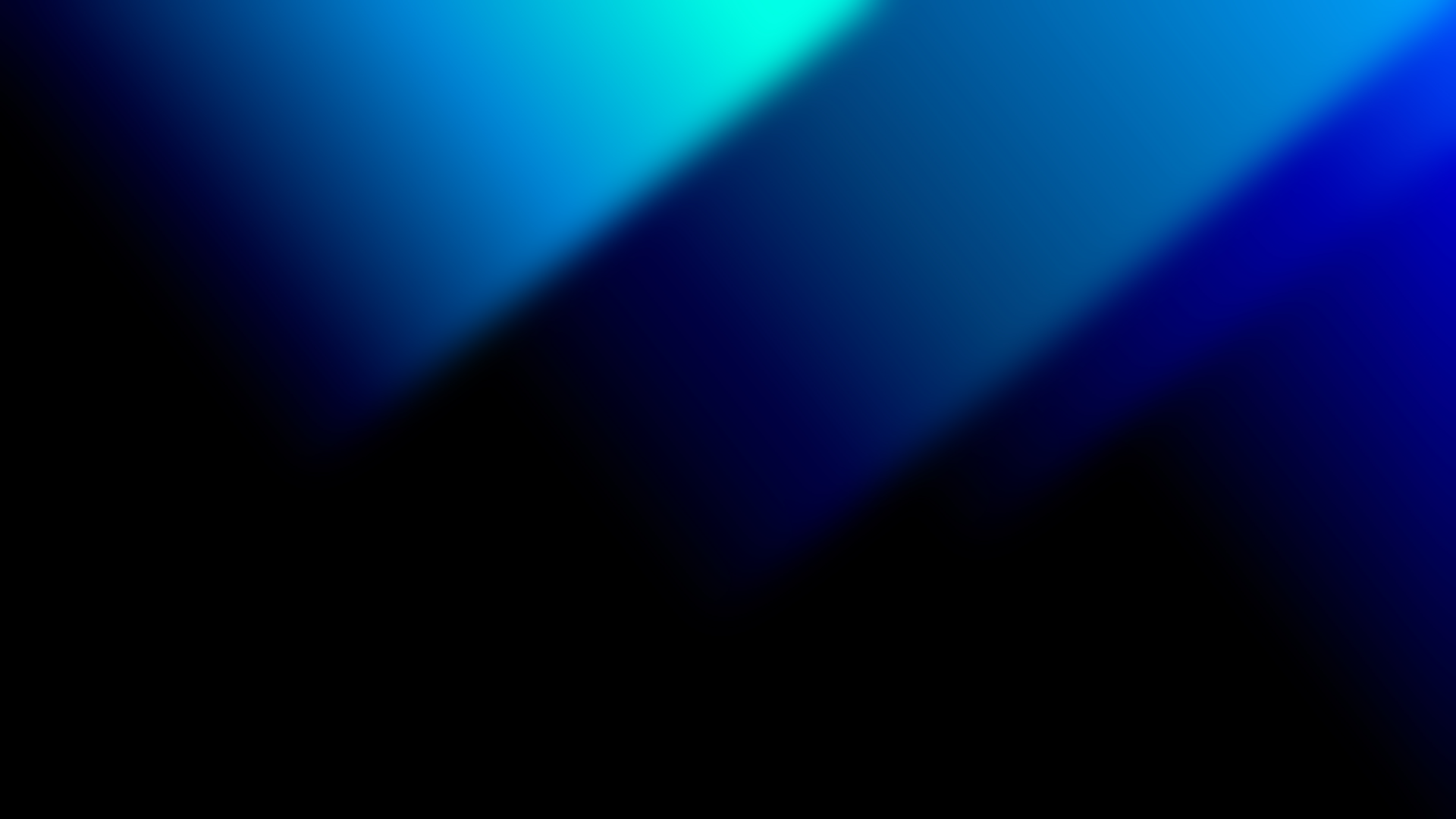 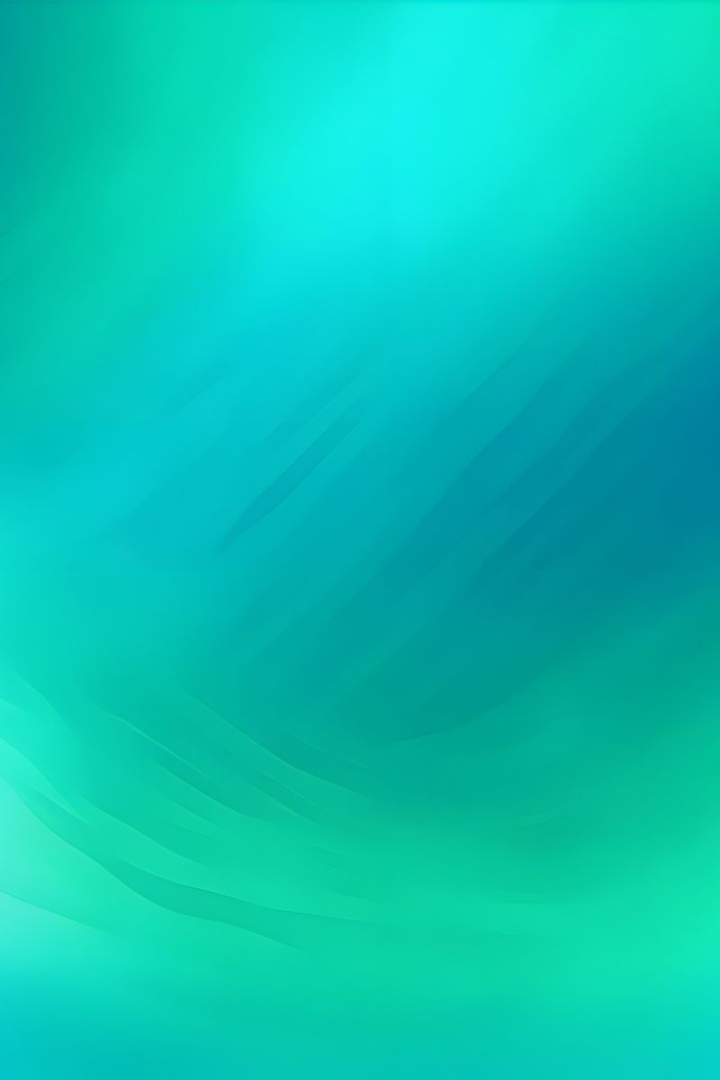 Componentes de un ecosistema
Los componentes incluyen productores, consumidores, descomponedores, agua, suelo, luz solar y aire.
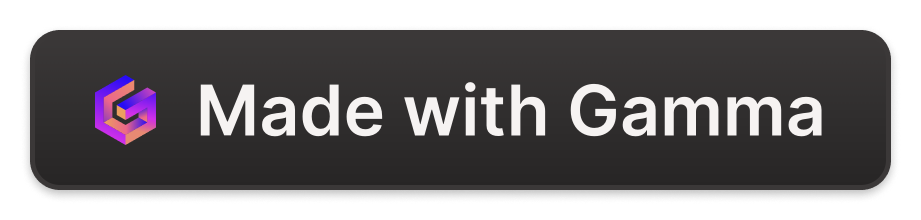 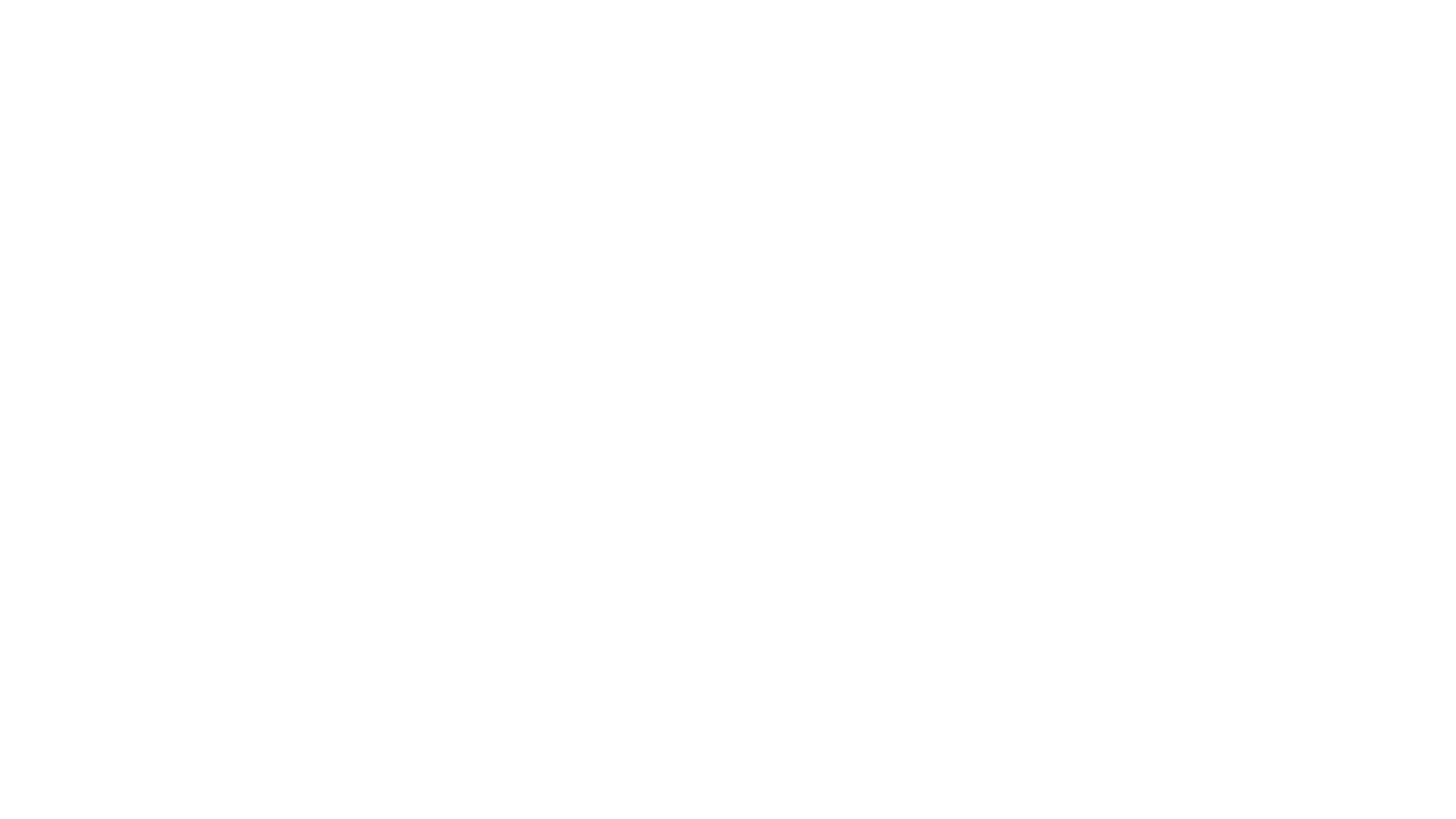 Interacciones en un ecosistema
Las interacciones involucran la cadena alimentaria, la competencia por recursos y la simbiosis entre especies.
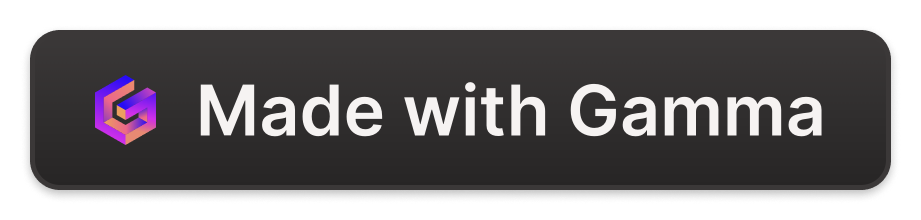 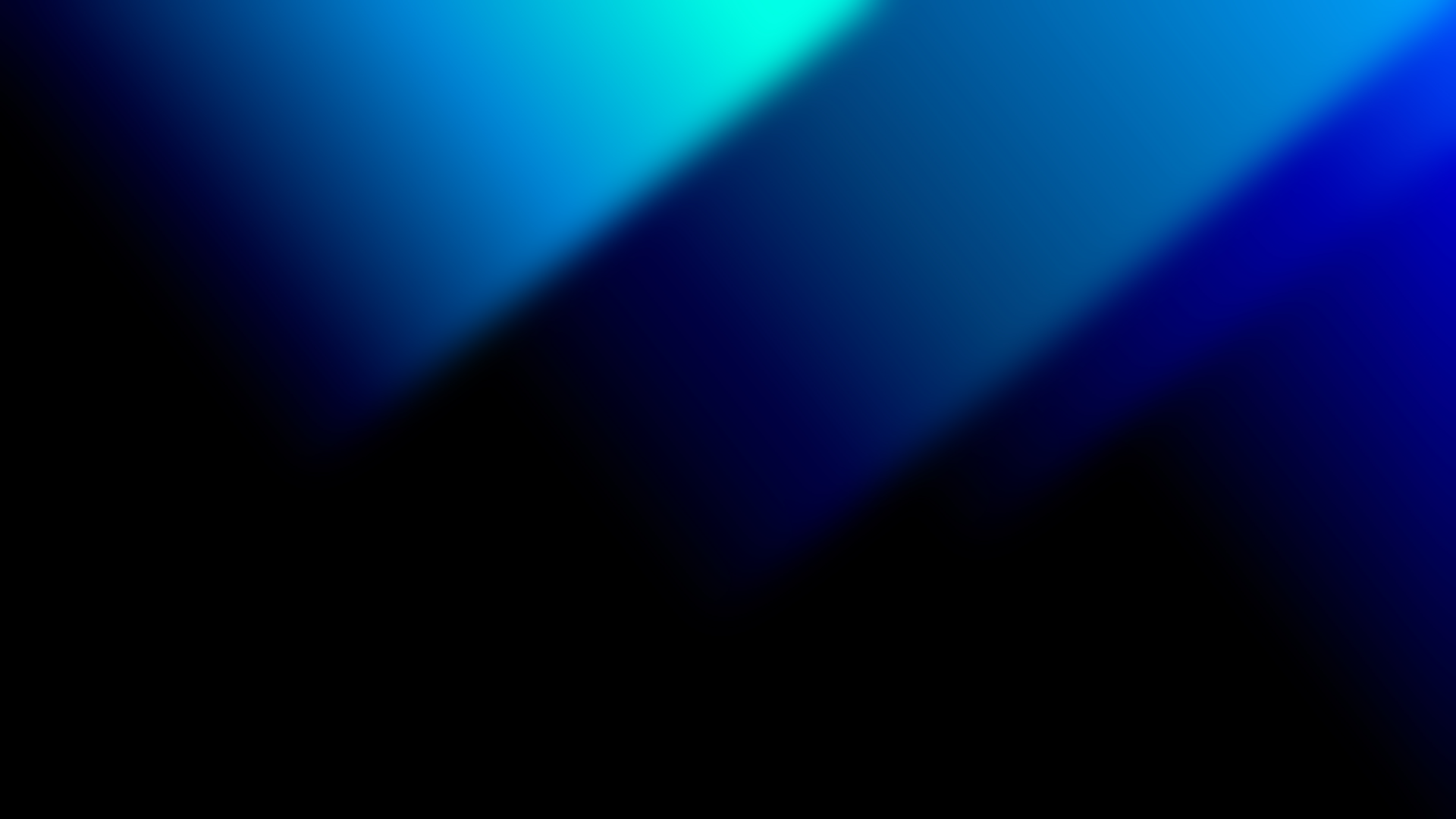 Importancia de los ecosistemas
Los ecosistemas proporcionan servicios vitales como la purificación del aire y del agua, el control de plagas, y el ciclo de nutrientes.
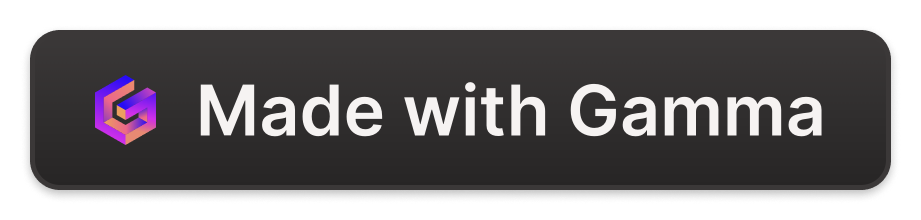 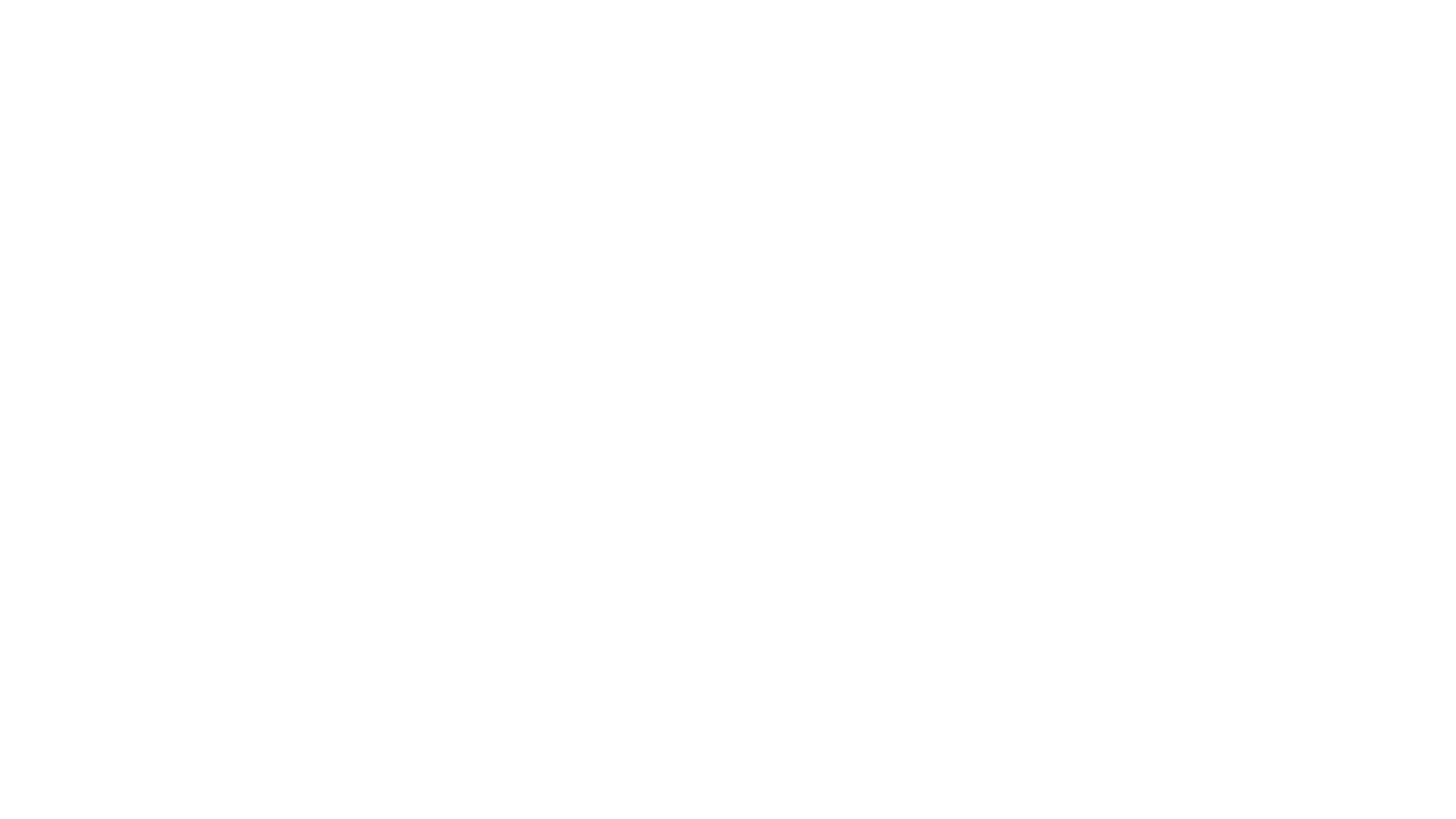 Conservación de los ecosistemas
La conservación incluye la protección de la biodiversidad, la gestión sostenible de recursos y la minimización del impacto humano.
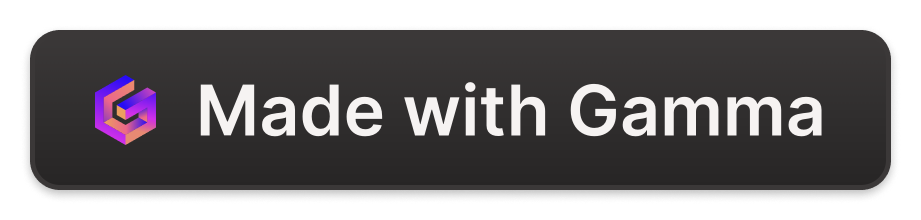 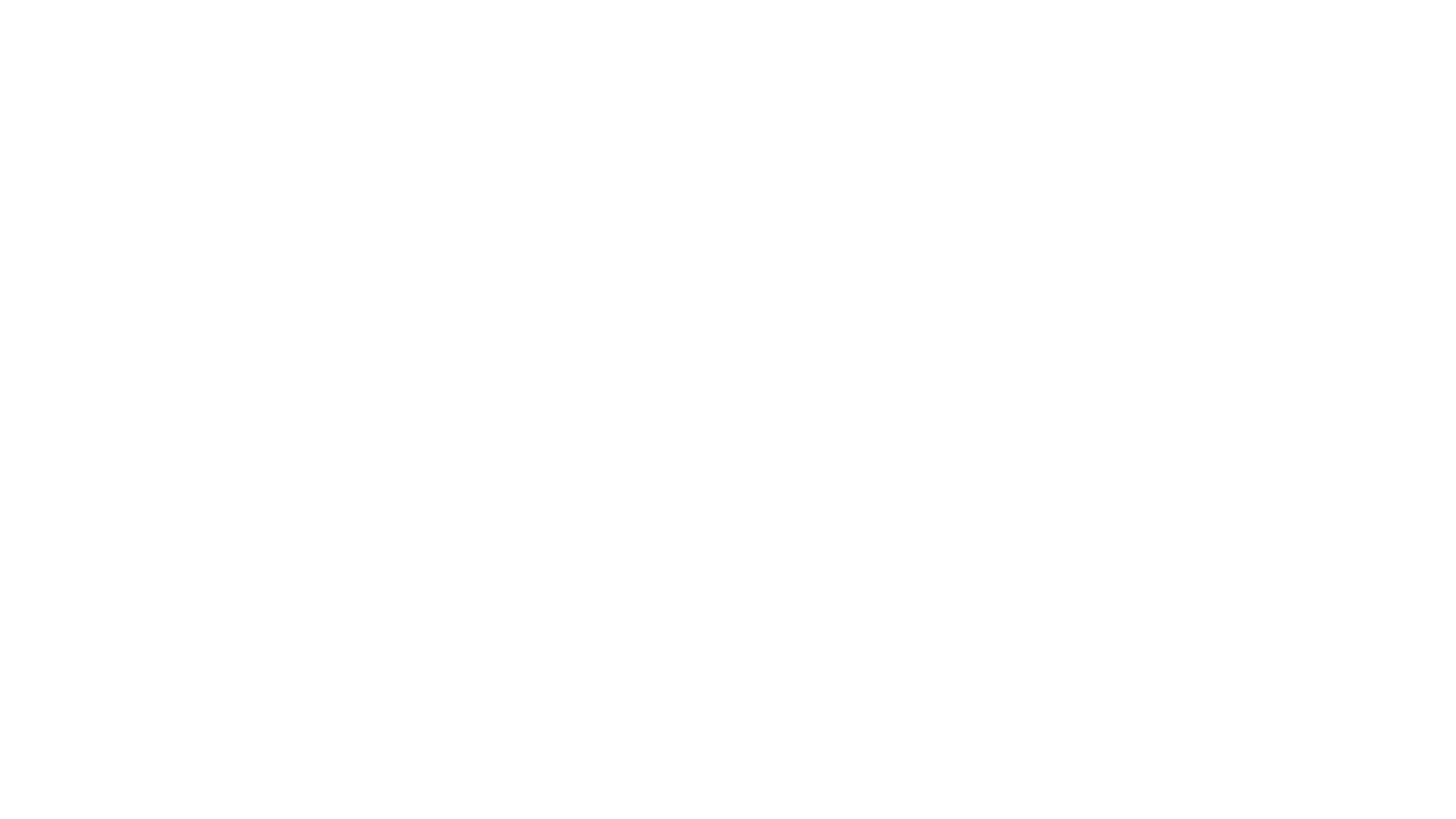 se ve afectada por
Los ecosistemas se ven afectados por el cambio climático, la deforestación, la contaminación y la sobreexplotación de recursos naturales.
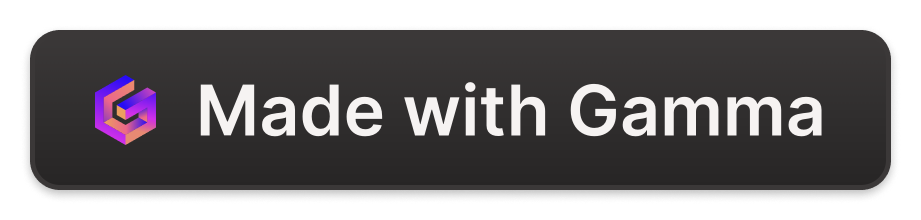